Модель и методика аудита корпоративной локальной вычислительной сети с использованием нейросетевых технологий
Аудит информационной безопасности
Аудит информационной безопасности — оценка соответствия состояния информационной безопасности, установленным критериям аудита информационной безопасности.
Аудит локально-вычислительных сетей
Аудит локальной сети – комплексный аудит, включающий в себя инструментальный анализ защищенности, направленный на выявление технологических уязвимостей в информационных системах компаний, и тест на проникновение, направленный на оценку защищённости сети от внешних атак.
Цель аудита сети - анализ уязвимостей компонентов автоматизированных систем (таких как сервера баз данных, межсетевые экраны, маршрутизаторы, сервера приложений, терминальные, почтовые, WEB, рабочие станции) с целью устранения этих уязвимостей, оптимизации и повышения надежности.
Математическая модель аудита
Математическая модель аудита должна состоять из трех основных модулей: выявления угроз, оценки риска и принятия решения.

Пример из статьи:
О.В. Кравчук. Автоматизированное управление рисками в типовой информационно-вычислительной сети подразделения ГПС МЧС России - ПРИРОДНЫЕ И ТЕХНОГЕННЫЕ РИСКИ, 2013
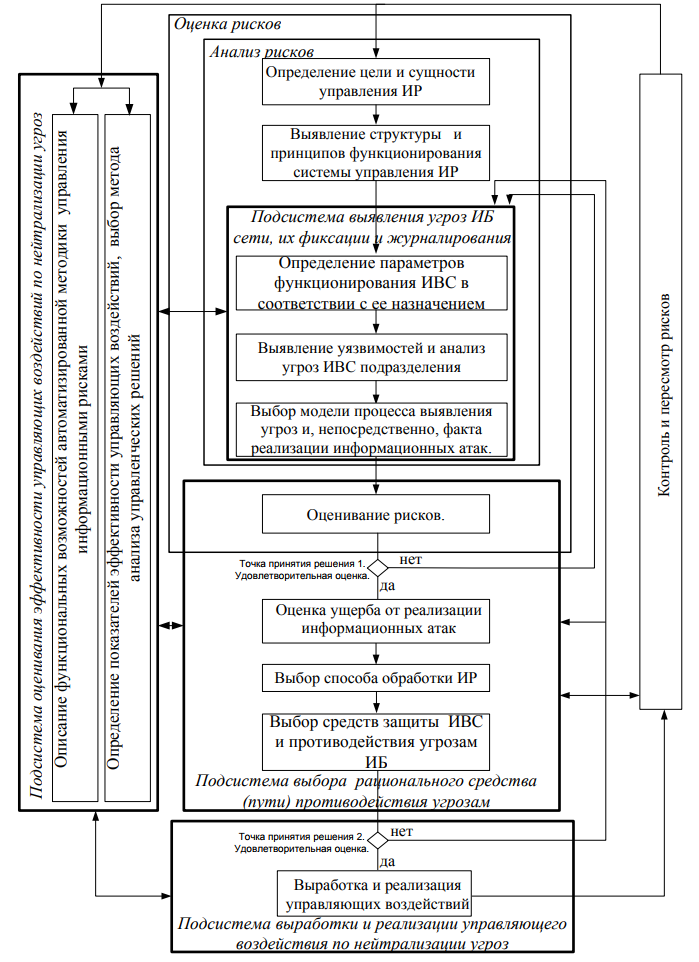 Выявление угроз
За выявление угроз будет отвечать система обнаружения вторжений.
Основу системы обнаружения вторжений будет составлять модель, на базе которой будет приниматься решение об отнесении сетевого к нормальной или аномальной сетевой активности.

Пример из диссертации:
Шарабыров И.В. Система обнаружения атак в локальных беспроводных вычислительных сетях на основе технологий интеллектуального анализа данных
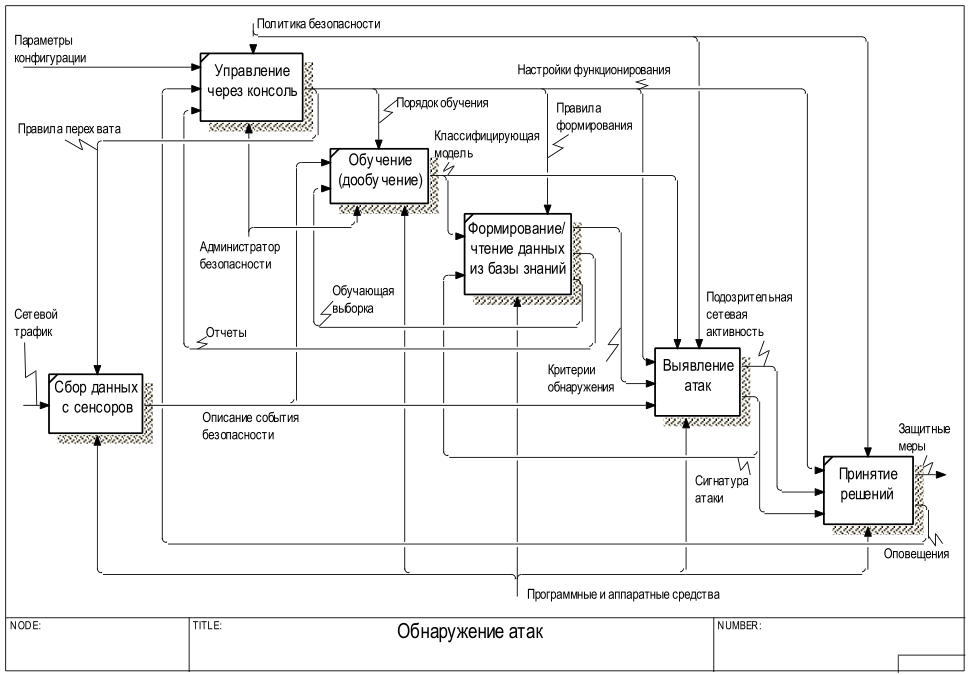 Функциональная модель системы обнаружения атак
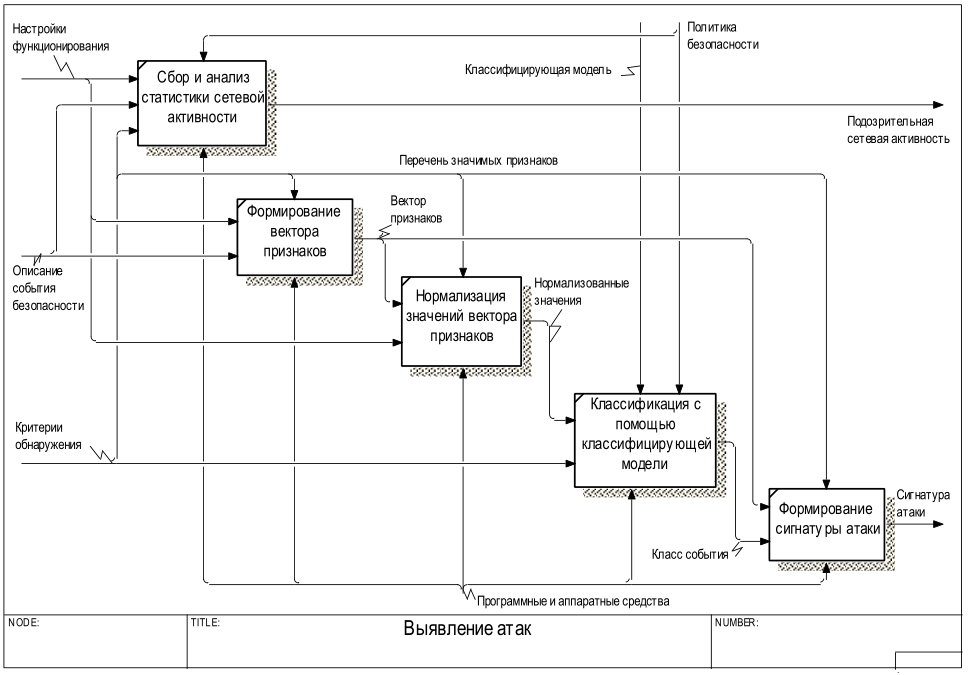 Функциональная модель модуля обнаружения атак
Типичная структура средства обнаружения вторжений
В диссертации И.В. Ребро «Разработка интеллектуальной системы обнаружения сетевых вторжений на основе искусственной иммунной системы» предложена следующая типичная структура системы обнаружения вторжений.
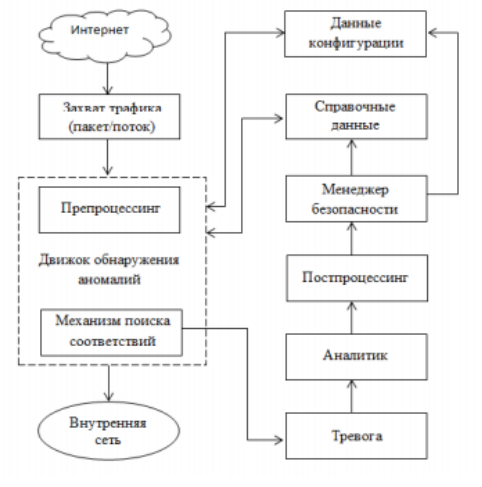 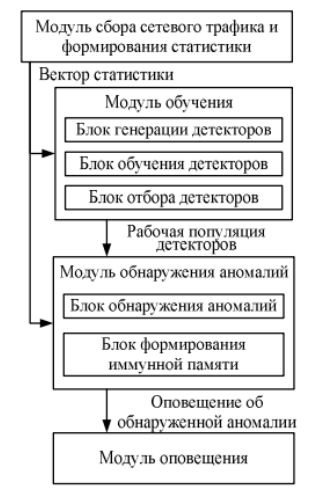 Структура системы обнаружения аномалий
Спасибо за внимание!